«Неприятность эту мы переживем!»
Из м\ф «Приключения Кота Леопольда»
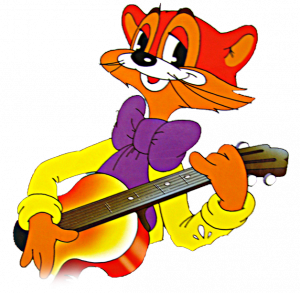 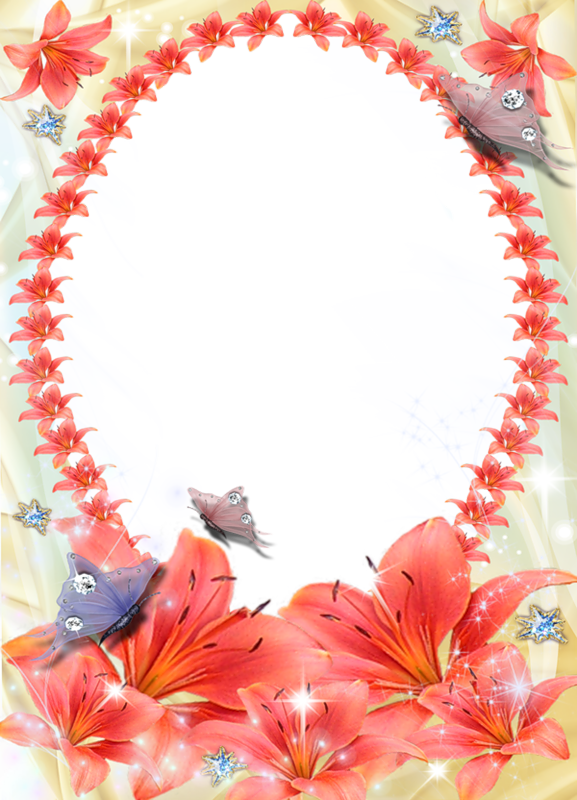 «Если долго-долго…»
Песенка красной шапочки
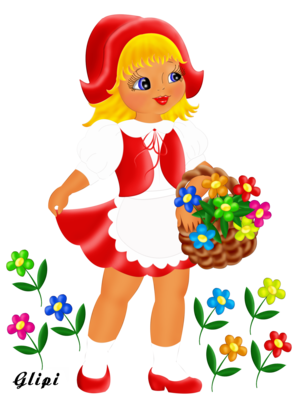 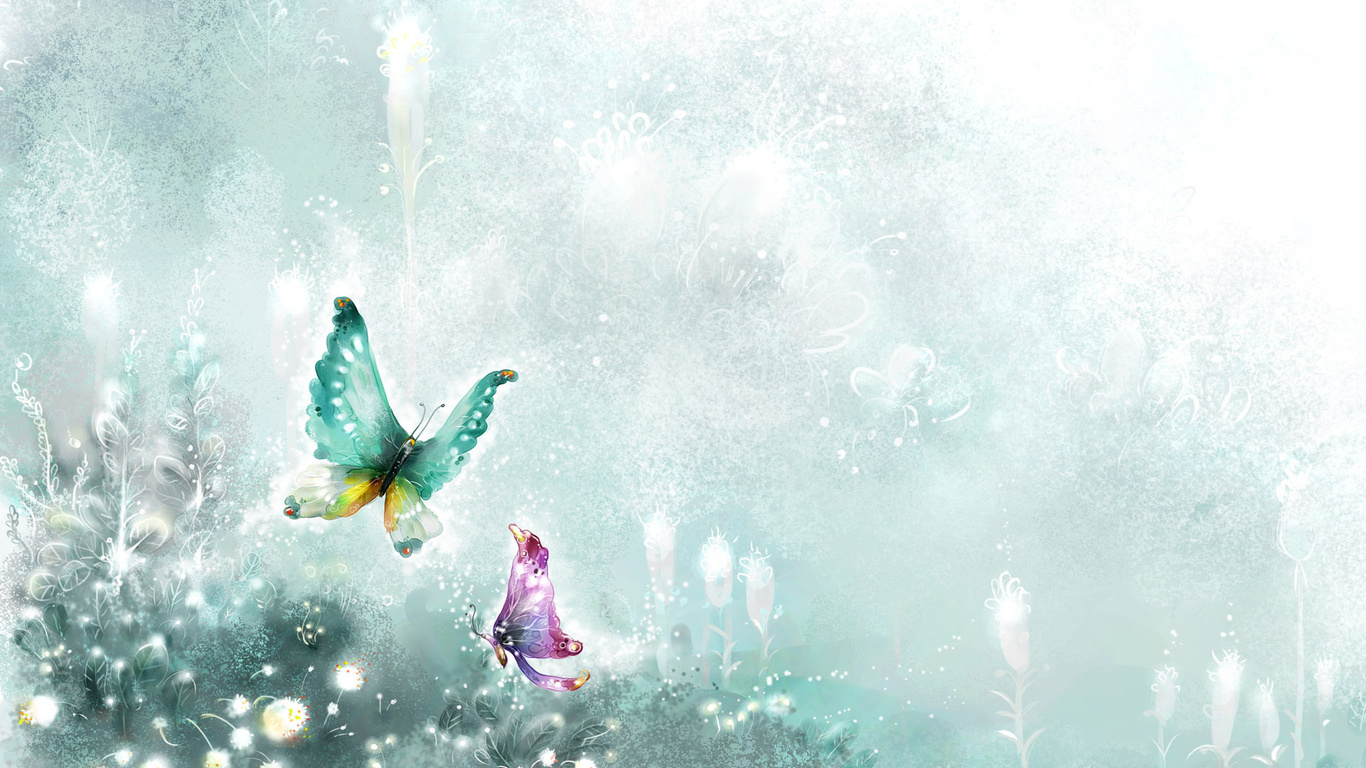 «Песня Водяного» 
из м\ф «Летучий корабль»
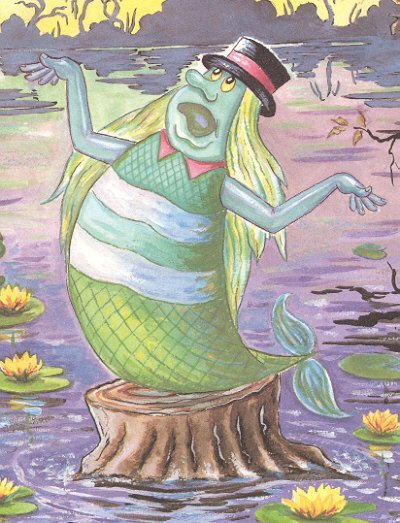 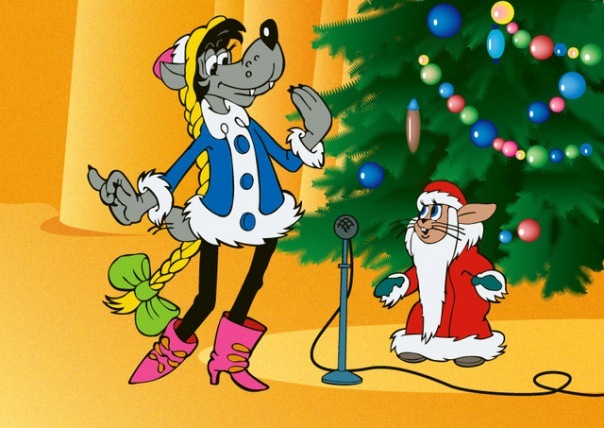 «Расскажи Снегурочка…» 
из м\ф «Ну, погоди!»
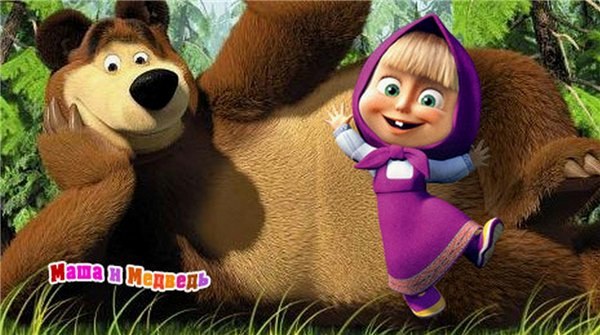 «ПЕСНЯ ПРО ДРУЖБУ»
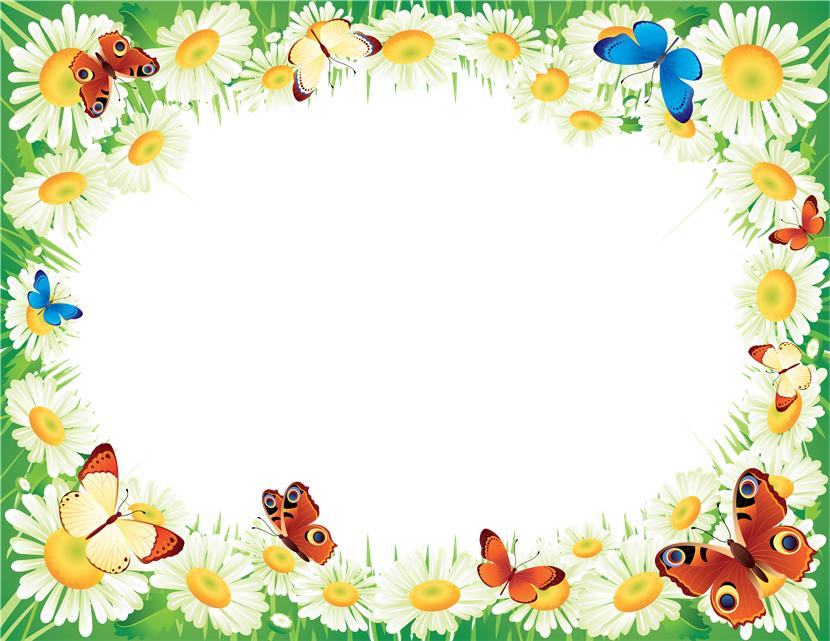 За деревьями, кустами
Промелькнула будто пламя,
Промелькнула, пробежала…
Нет ни дыма, ни пожара,
А через поле напрямик
Скачет белый воротник.
ЧТО ЭТО?
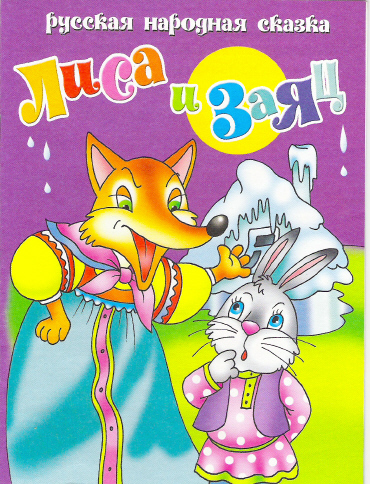 ЗАЯЦ
ЛИСА
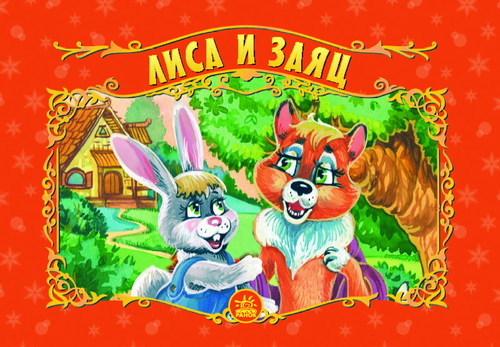 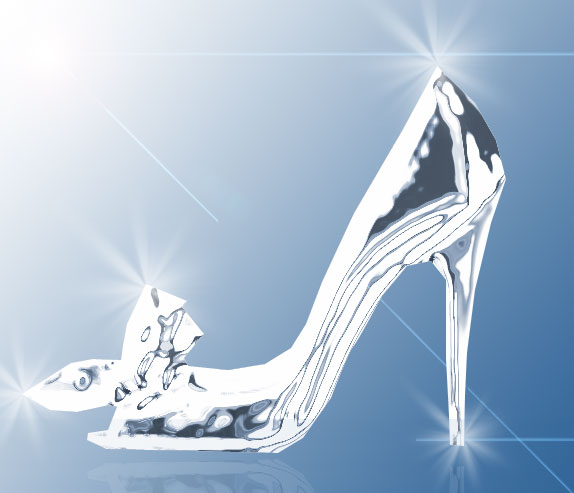 Туфелька…
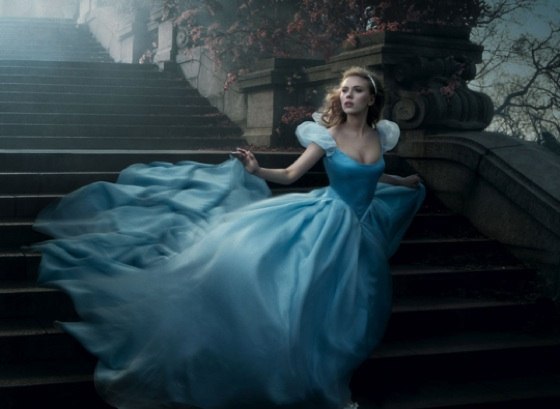 … Золушке
ПОМЕЛО…
… БАБЕ - ЯГЕ